Урок русского языка в 4 классе.
Абдуллаева Извина Рамазановна.
Цели:
сформировать у учащихся представление о роли прилагательных в речи;
актуализировать опорные знания и умения по данной теме;
совершенствовать навыки правописания прилагательных;
развивать речевые навыки при построении устных и письменных высказываний
:
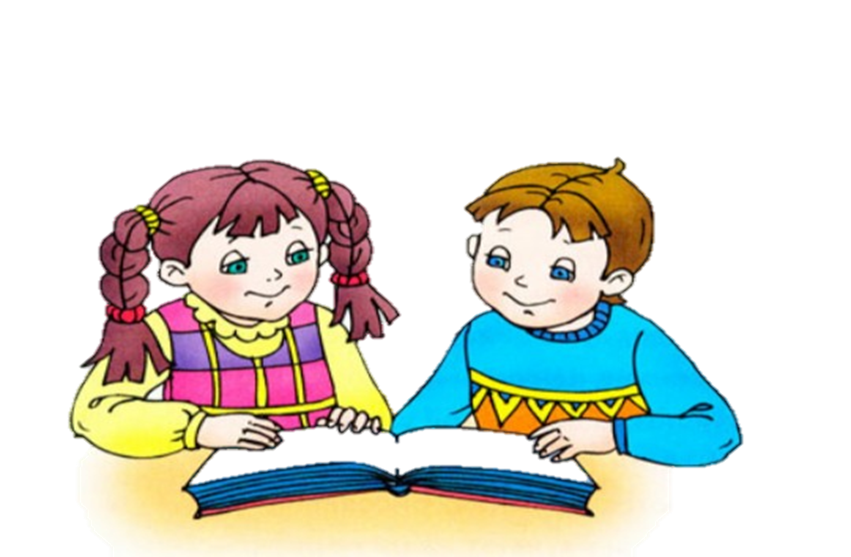 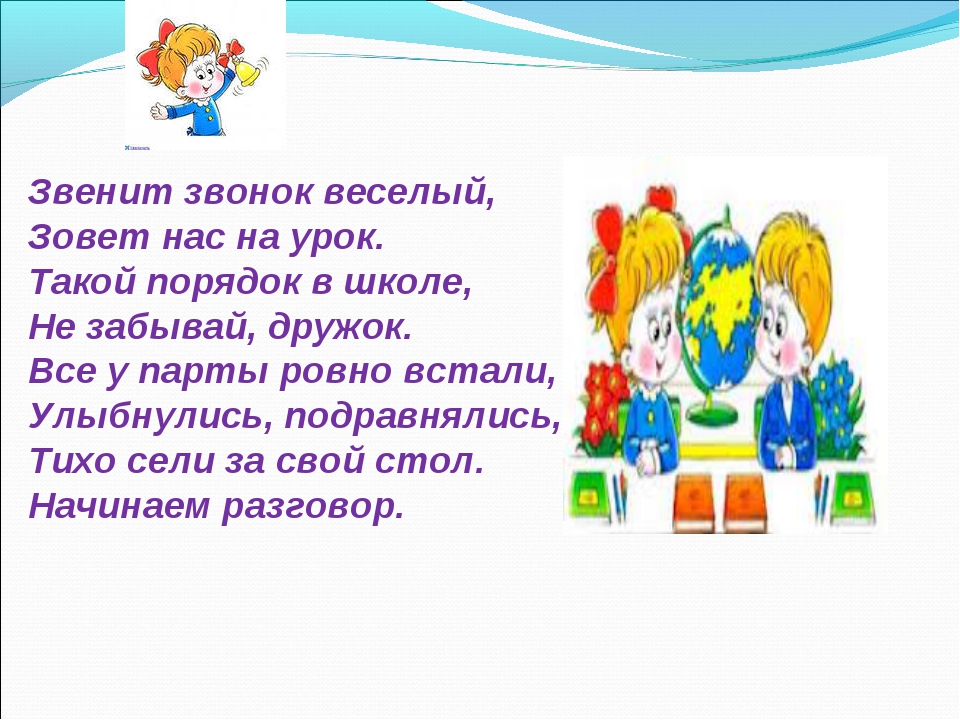 Девиз урока:
И вновь урок мы начинаем,
Все знанья сами открываем.
К вершинам знаний держим путь,
Поэтому  - активным будь.
На уроке будь старательным,
Будь спокойным и внимательным.
Буратино в стране дураков.
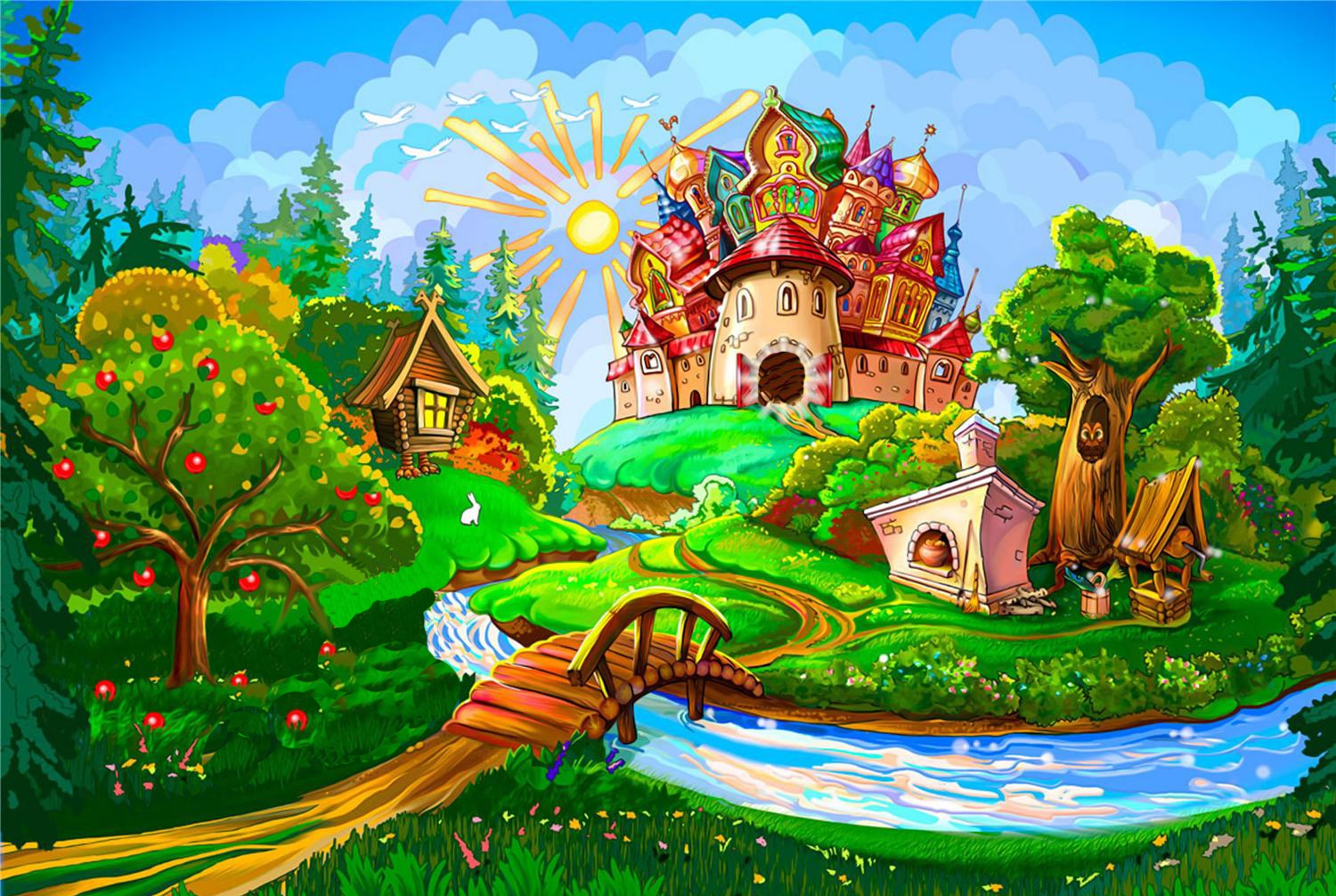 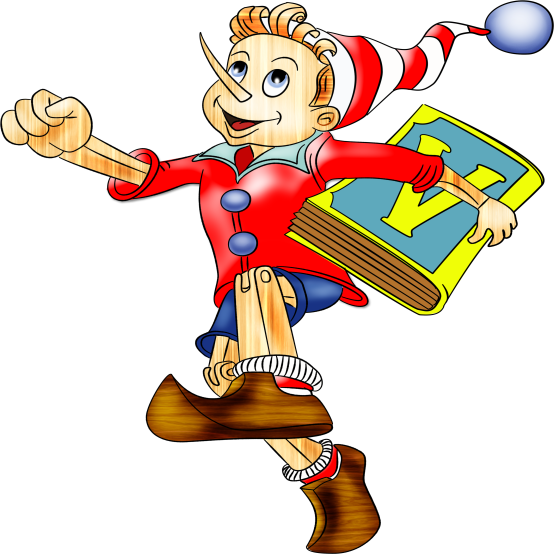 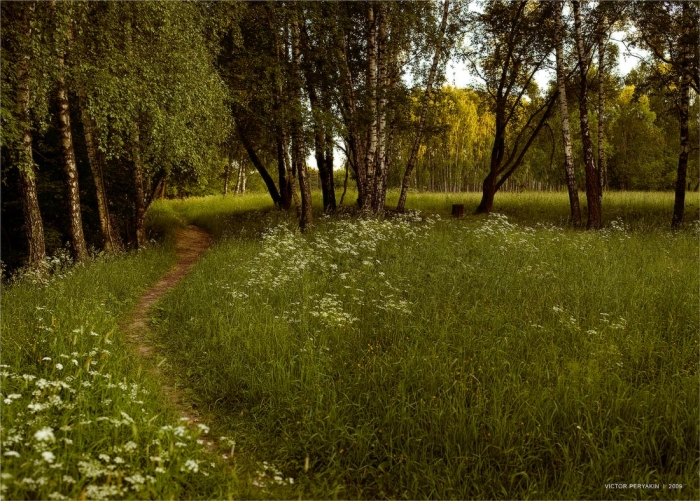 Минутка чистописания. Буква З з зима
Мы в лес за наукой сегодня пойдем.Смекалку, фантазию нашу возьмем.Дорогой с пути никуда не свернем.Но чтобы лес нам скорее достичь,Должны мы по тропинке красиво пройтись.
Мы в лес за наукой сегодня пойдем.Смекалку, фантазию нашу возьмем.Дорогой с пути никуда не свернем.Но чтобы лес нам скорее достичь,Должны мы по тропинке
 красиво пройтись.
Двадцать девятое ноября.
Классная работа.
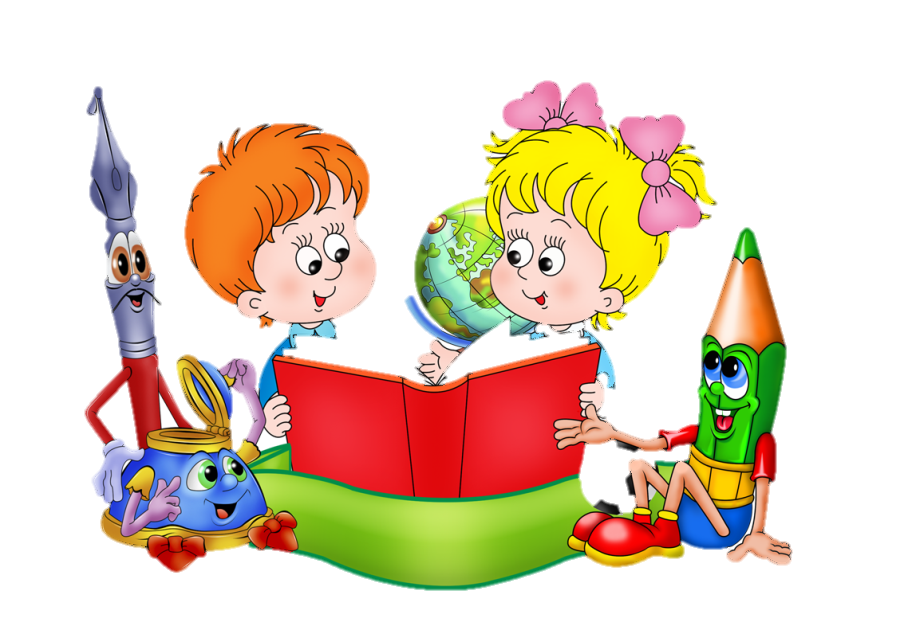 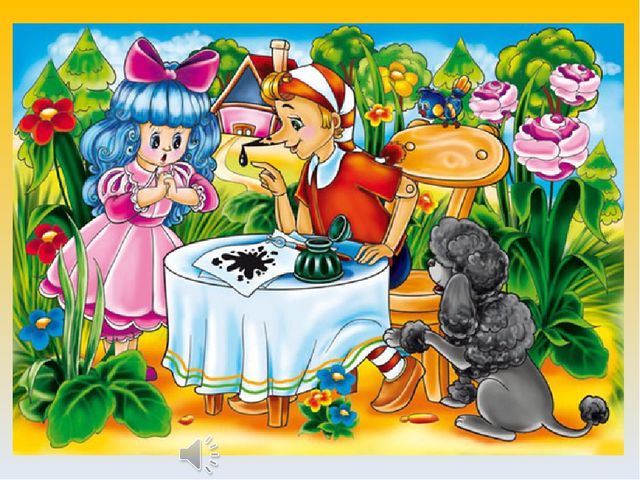 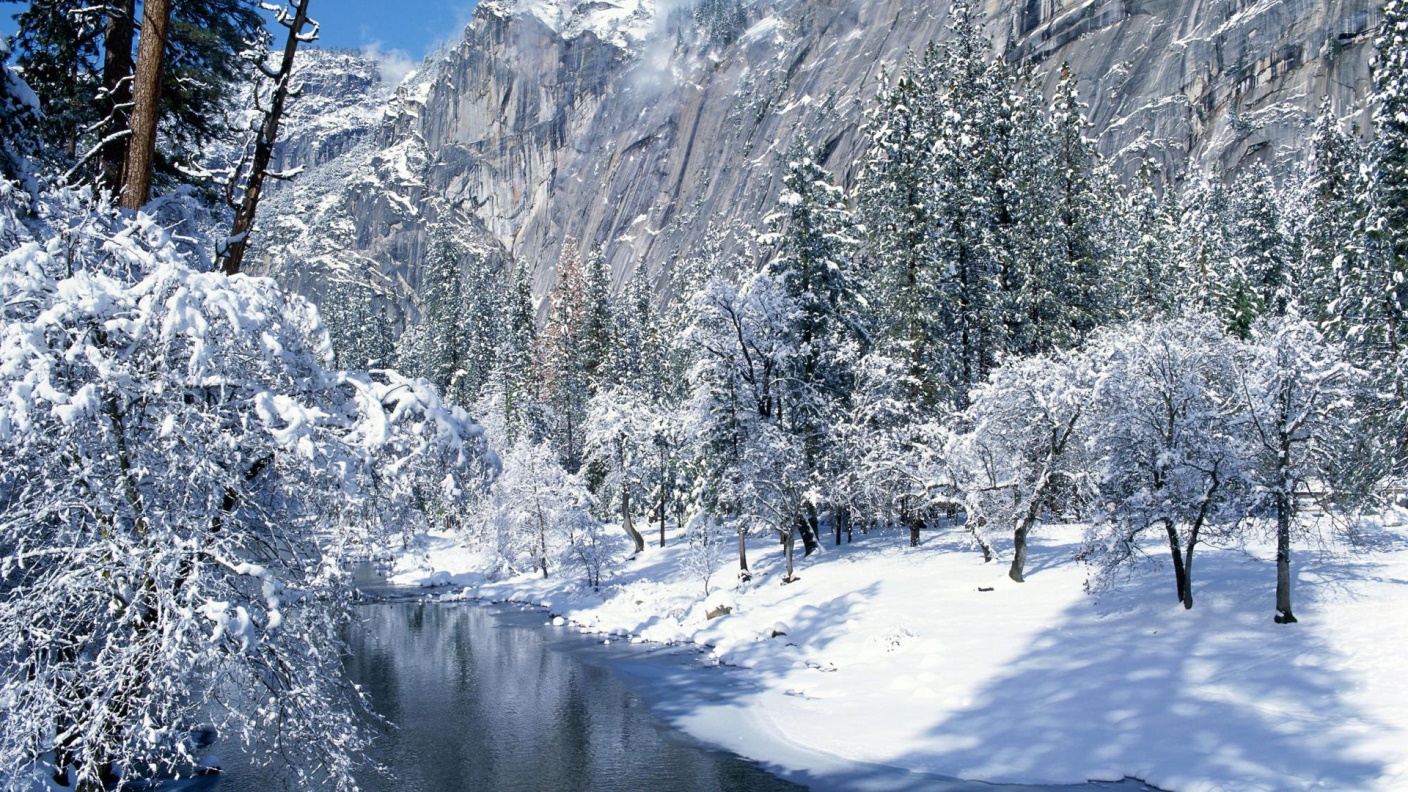 Наступила зима. Река покрылась льдом. Снег укрыл землю пушистым одеялом. Деревья стоят в уборе.
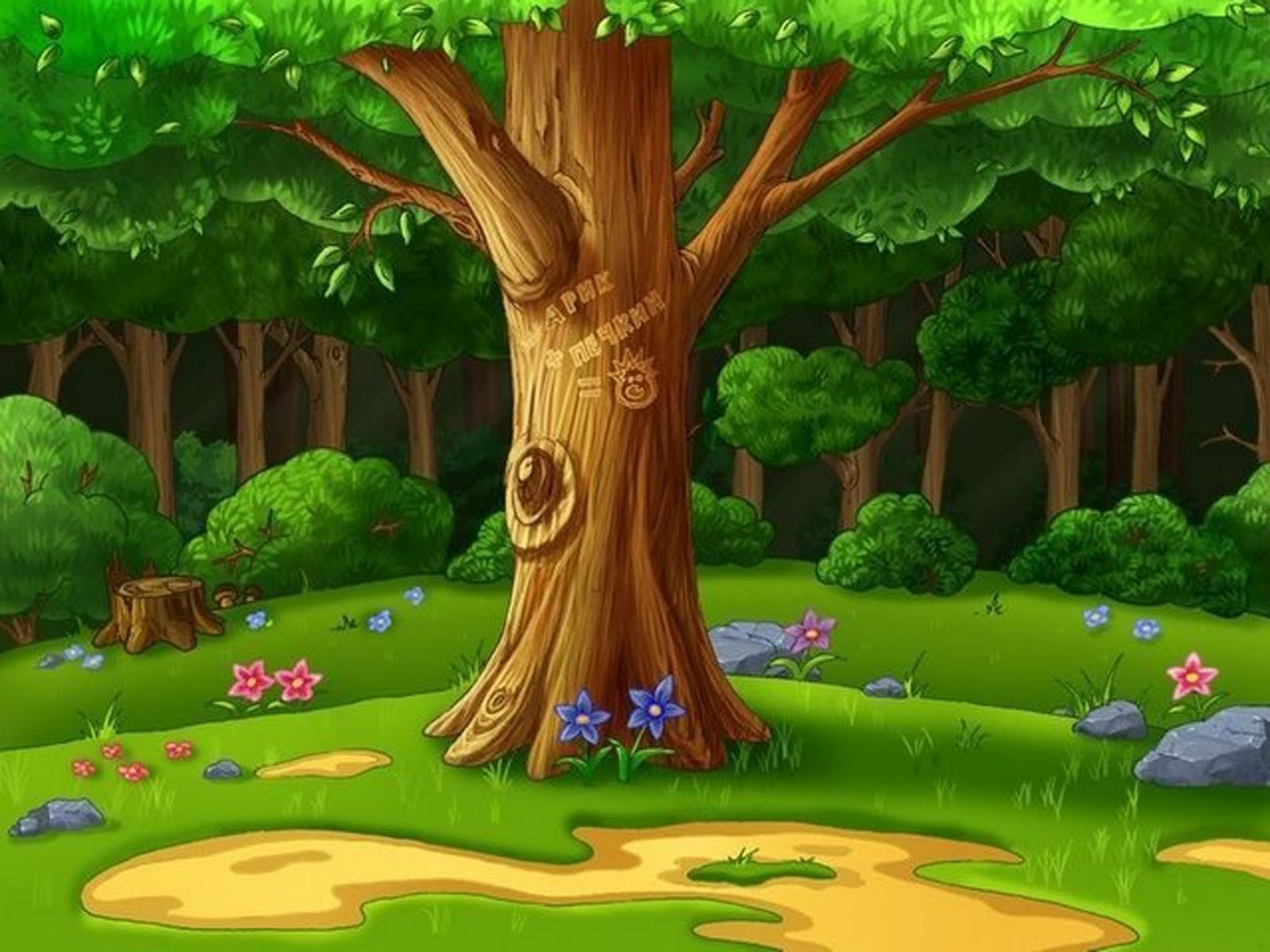 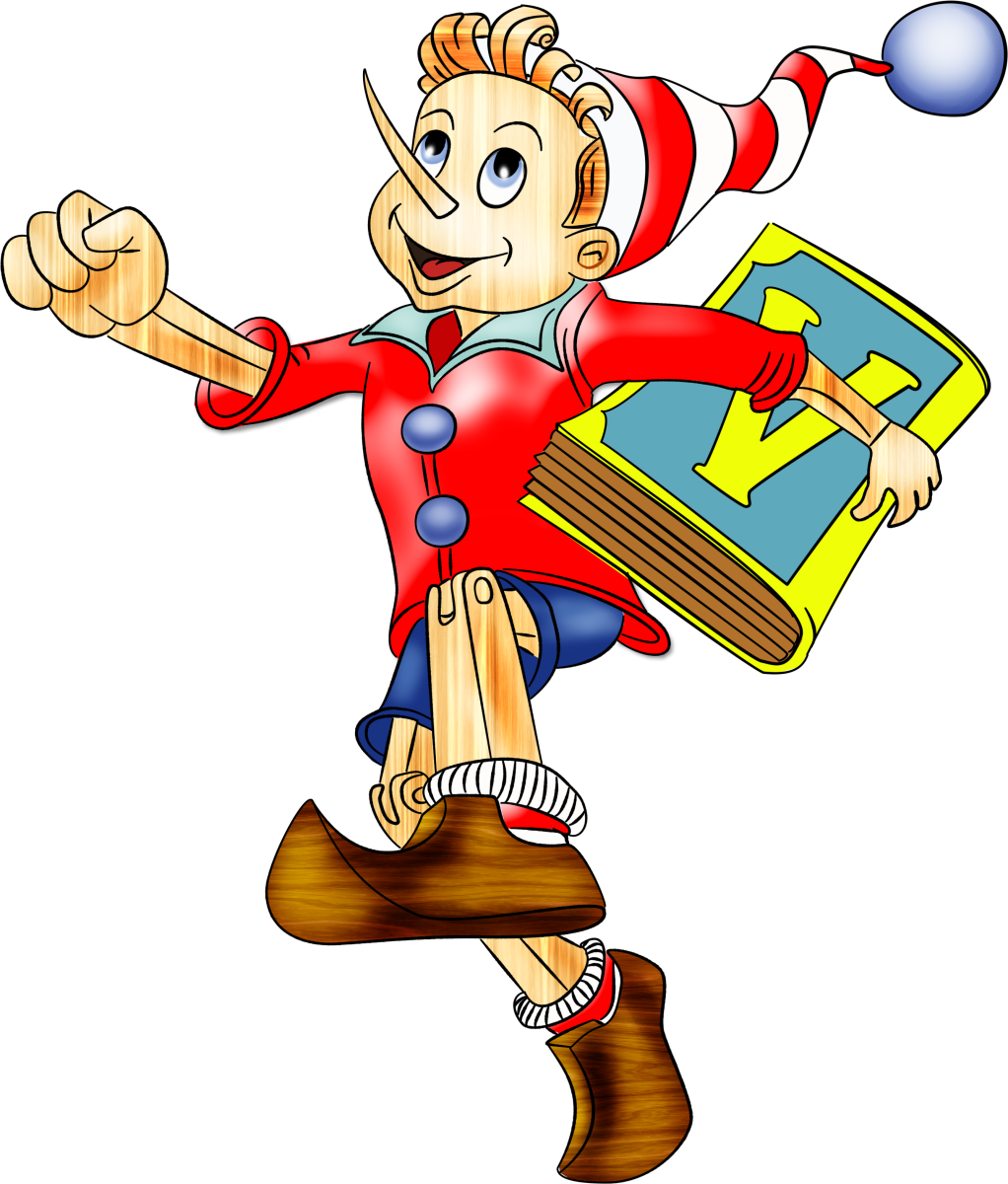 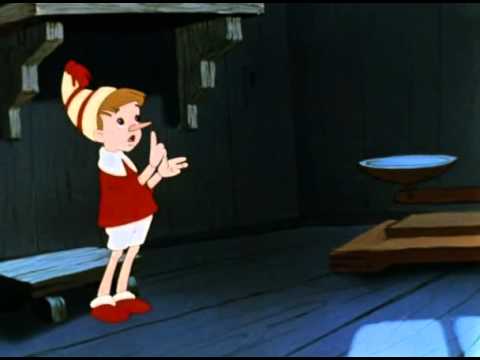 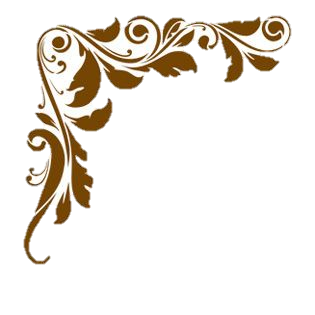 Тема:
«Роль имен прилагательных в речи».
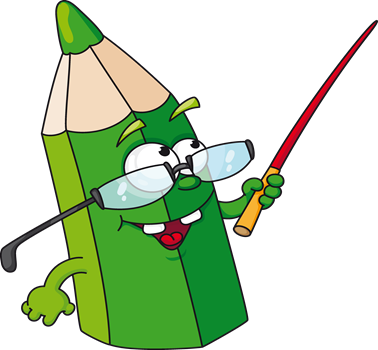 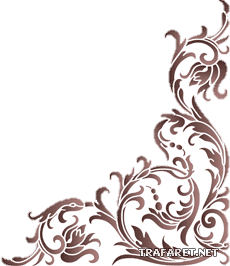 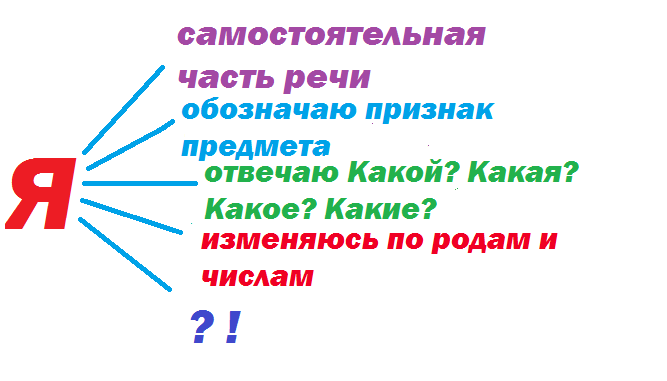 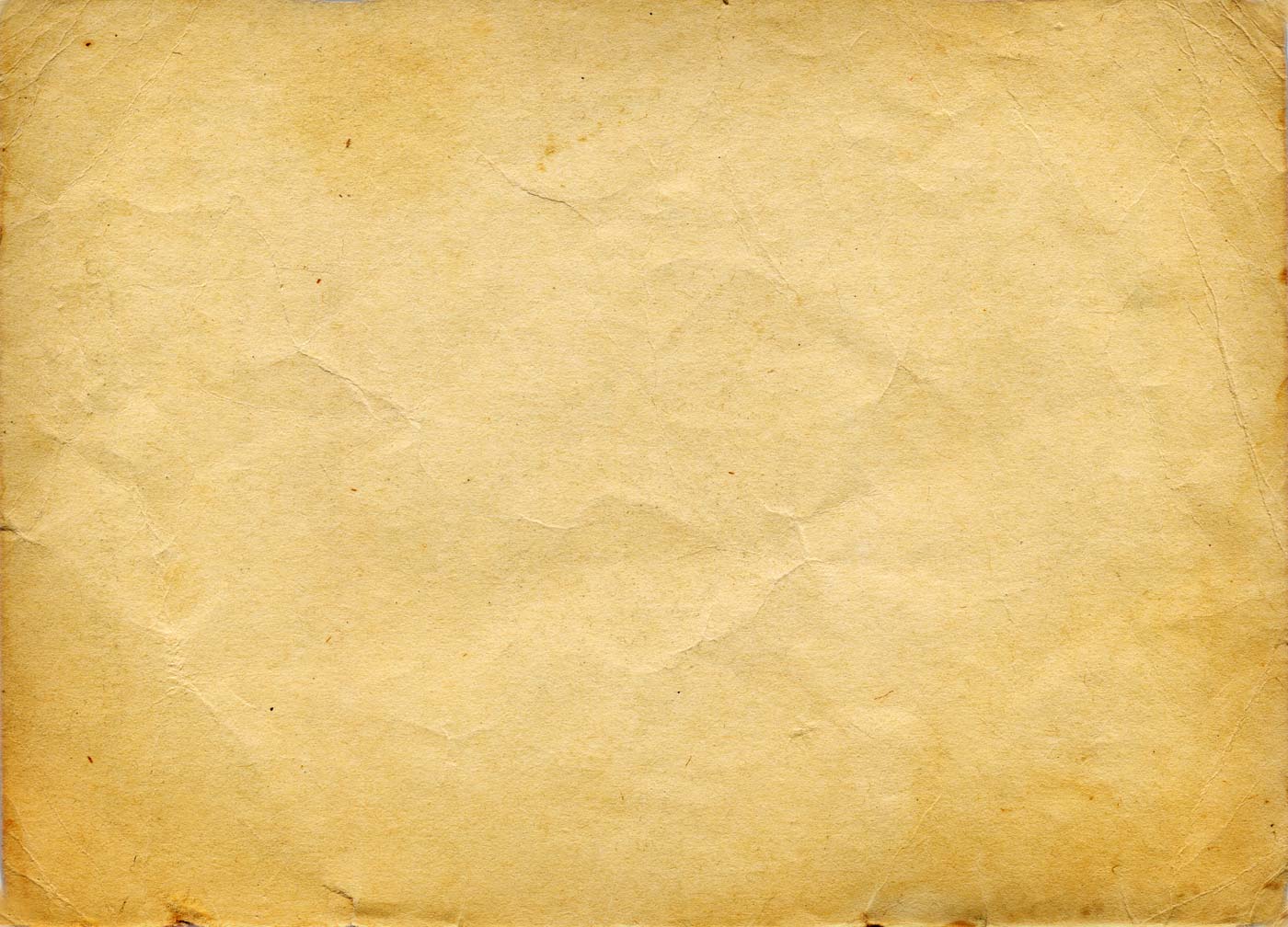 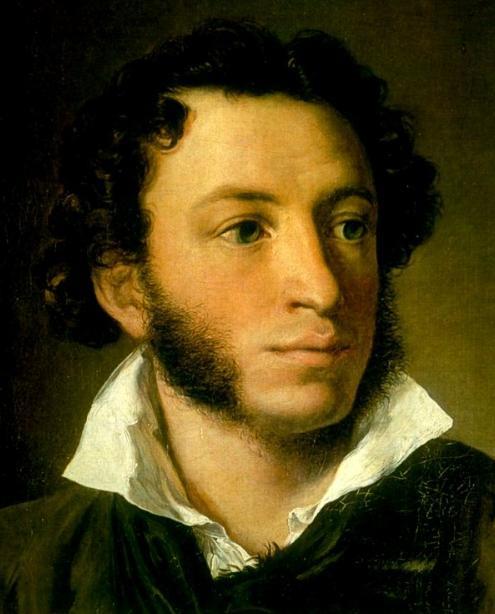 «О, сколько 
нам открытий чудных 
готовит просвещенья 
дух».
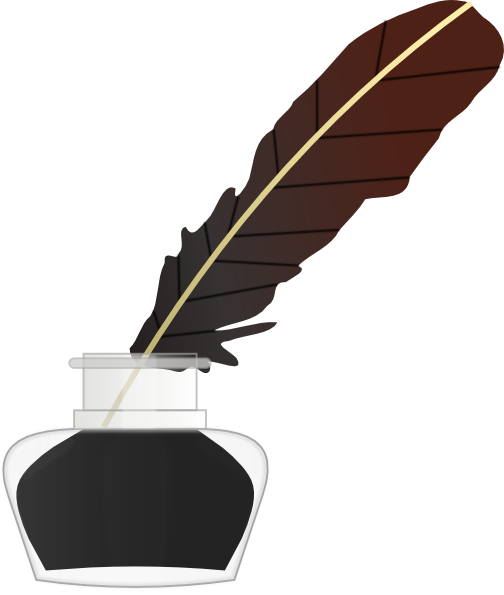 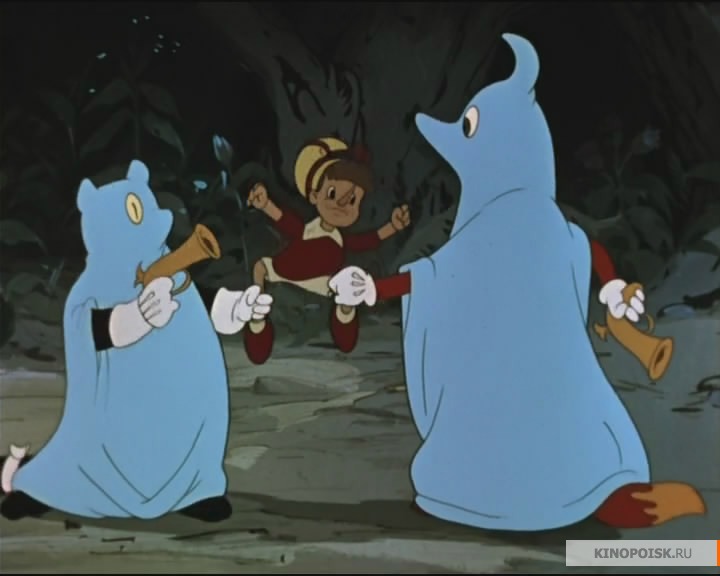 Упражнение 270,
 страница  137
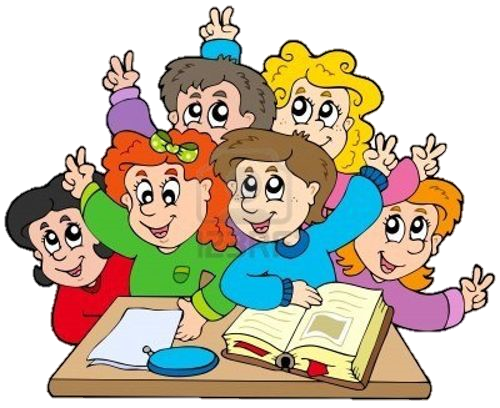 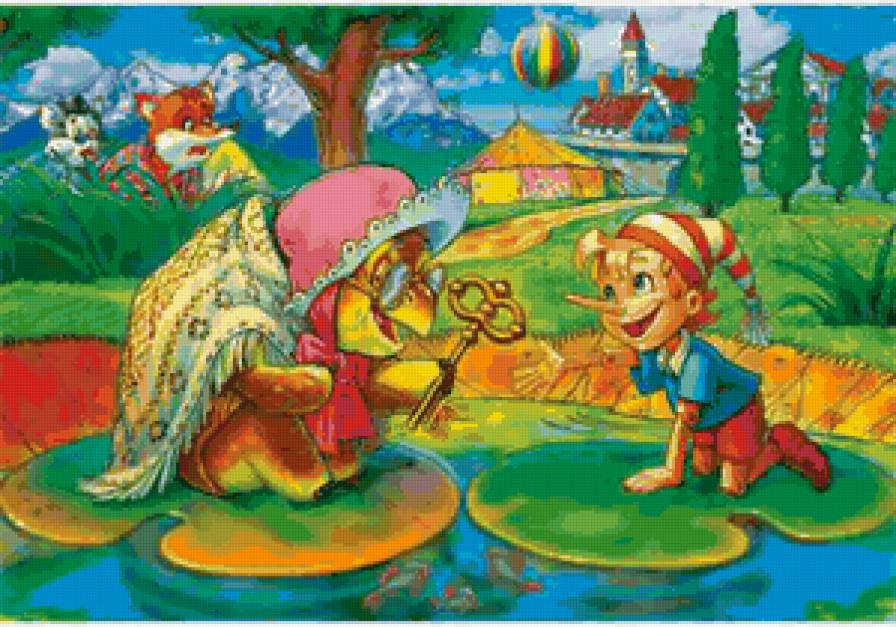 Работа с калейдоскопом
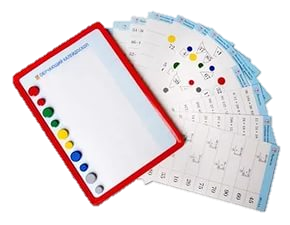 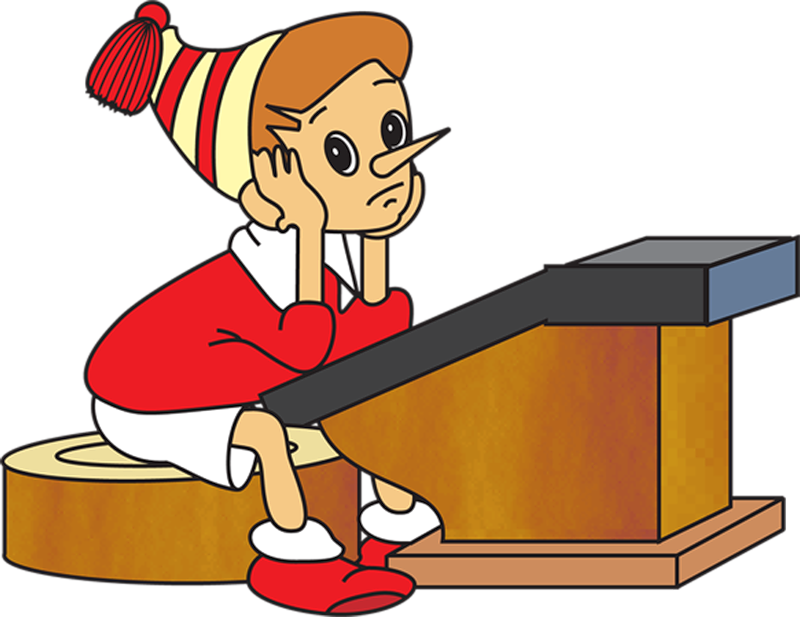 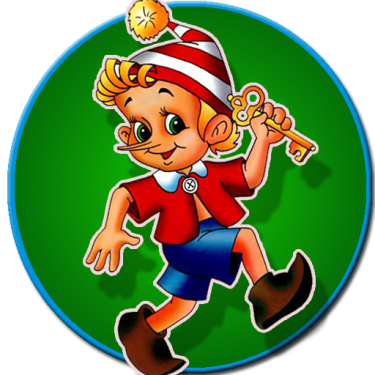 Электронное тестирование
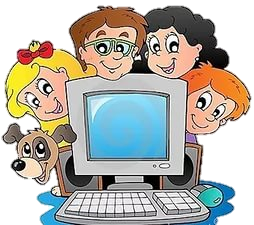 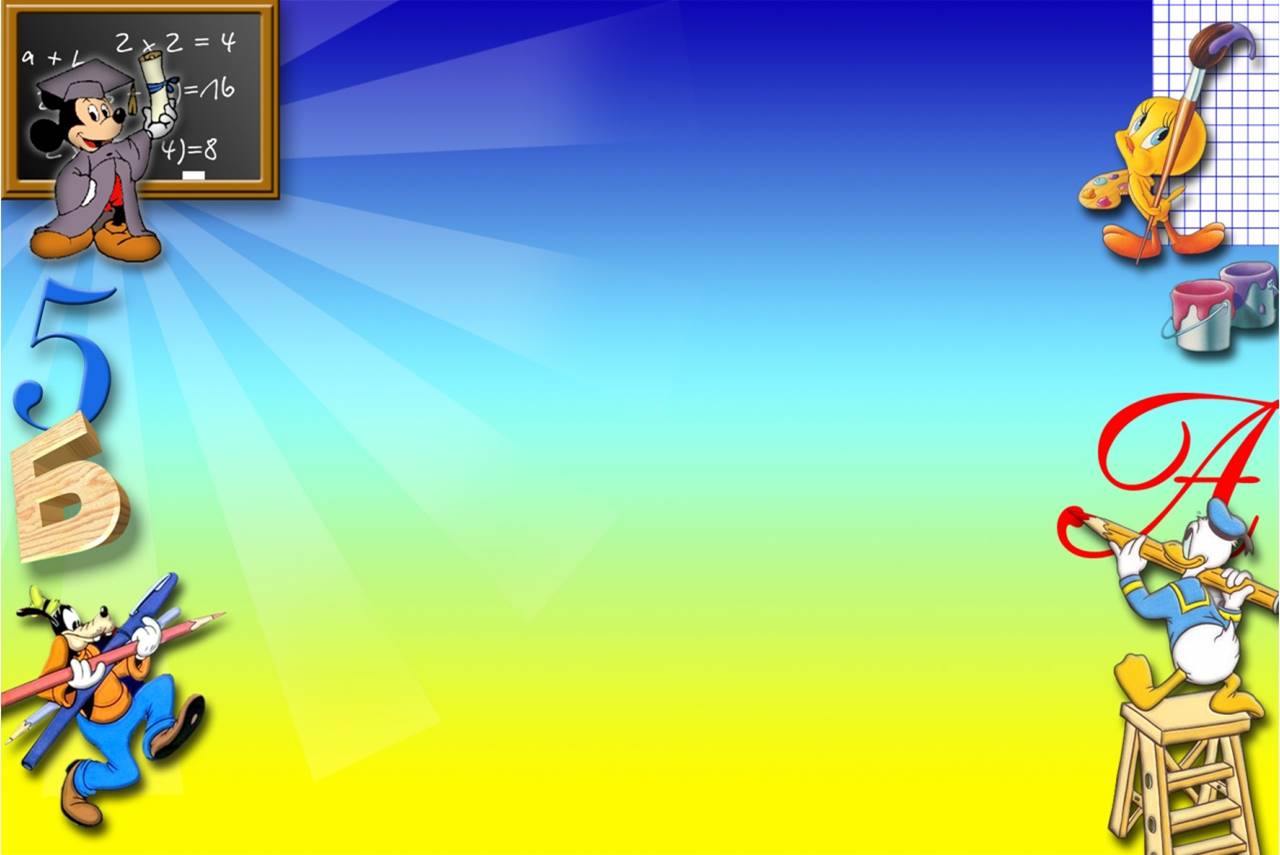 В знании – сила!
В знании – сила!
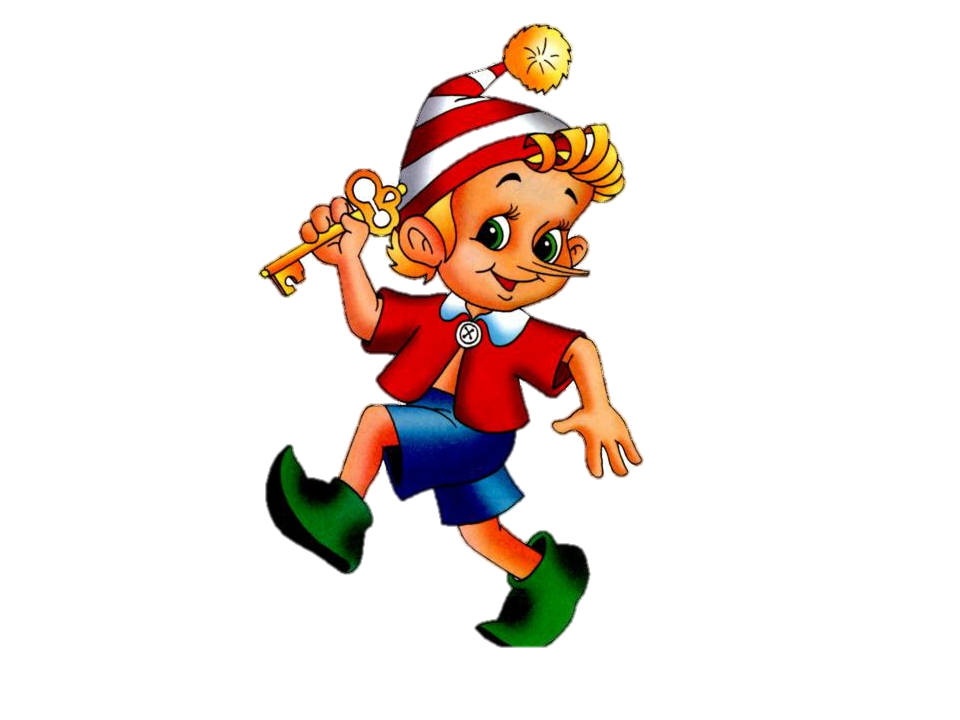 Чему  мы научили Буратино?

Что вам особенно понравилось?

При выполнении какого задания вы испытывали трудности?
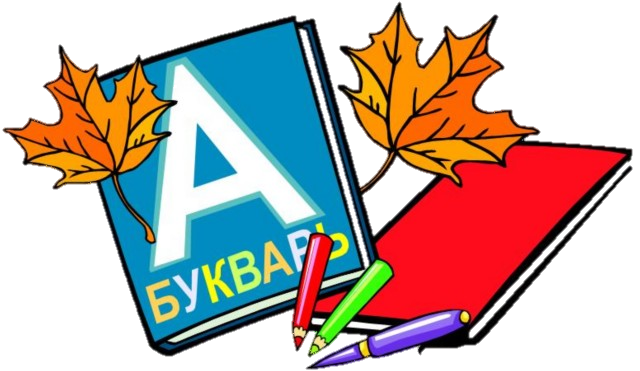 Домашняя работа.
Упражнение 268, страница 136.
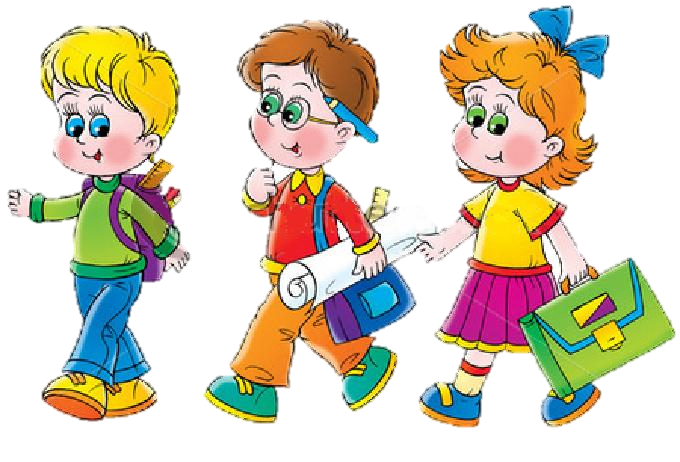